Исследовательская работа«праздничный десерт»
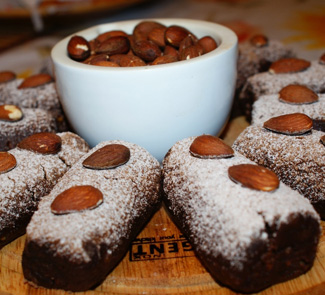 Выполнила: Ковалева Анастасия
МБОУ Лицей №12 г. Химки, 5 «В» класс
Руководитель: Нагорнова Н. И.
Учитель технологии «Обслуживающий труд»
Цель исследования
Обучающие:
Научиться готовить десерт;
Научиться пользоваться технологической картой.
Развивающие:
 Развитие умений работать с источниками;
 Развитие кулинарных навыков.
Воспитательные:
 Воспитание аккуратности, прилежности;
 Развитие интереса к кулинарному искусству.
Задачи исследования
Исследовать  возможность самостоятельно приготовить праздничный десерт ;
Изучить технологическую карту (рецепт приготовления);
Изучить технику безопасности;
Изучить необходимое оборудование; 
Выяснить: «Выгоднее покупать десерт или приготовить дома?»:
    Сравнить стоимость десерта;
    Сравнить вкусовые качества.
Актуальность исследования
Не для кого не секрет , что в кулинарной промышленности используются консерванты, эмульгаторы, стабилизаторы и т.д. Поэтому вопрос приобретения кулинарных навыков на сегодняшний день звучит актуально. Может случиться так, что не умение готовить может стоить вам здоровья.
Практическая значимость
Формирование творческого мышления, эстетического восприятия;
Формирование умения самостоятельно добывать новые знания, собирать необходимую информацию;
Формирование практических навыков.
Исследование десертов
Я задалась целью сделать сюрприз для мамы и приготовить пирожное.
Исследуя ассортимент десертов которые можно приготовить в домашних условиях, я пришла к выводу, что большинство рецептов сложны в приготовлении и нуждается в выпекании в духовом шкафу, но я не отступилась и продолжила поиски рецепта который бы я могла  приготовить самостоятельно.
В итоге я нашла подходящий рецепт.
Пирожное картошка
Мой выбор пал на рецепт «Картошка».
Этот рецепт: 
прост в исполнении, 
не требует использование духового шкафа,
доступные ингредиенты
исследование
Оборудование
Техника безопасности
Необходимое оборудование
Блендер; 
Глубокая миска;
Ложка;
Поднос;
Кондитерская бумага
Техника безопасности
Содержать пол чистым и сухим, чтобы не поскользнуться.
Перед работой нужно проверить шнур электроприборов, он не должен иметь оголенных проводов.
Включать и выключать электроприборы надо сухими руками, держась за вилку, а не за шнур.
Открывать бутылки, банки с консервами и компотами следует специальным ножом, хорошо заточенным.
Следить за тем, чтобы хорошо было освещено рабочее место.
Необходимые ингредиенты
Печенье -300 гр.
Какао-порошок – 2 ст. ложки
Сгущённое молоко – 1 банка
Масло сливочное -100 гр.
Стоимость необходимых ингредиентов
Печенье -300 гр.                           -40 руб.
Какао-порошок – 2 ст. ложки   -10 руб.
Сгущённое молоко – 1 банка   -40 руб.
Масло сливочное -100 гр.          - 60 руб.
                                            Итого:    150 руб.
Практическая часть
Измельчим печенье в блендере до состояния мелкой крошки
Растопим сливочное масло
Практическая часть
Практическая часть
Смешаем масло с какао-порошком и сгущённым молоком. Перемешаем до однородной массы
Практическая часть
Смешиваем какао-смесь с крошкой из печенья и очень хорошо вымешиваем массу.
Практическая часть
Формуем из массы пирожные в виде картошки, присыпаем сахарной пудрой.
Ставим в холодильник охладиться.
Сравнение
-Получилось 600 гр. домашних пирожных «Картошка» за 150 руб.
-В магазине пирожное «Картошка» 300гр. стоит 140 руб.
-По вкусовым качествам мы с мамой не нашли сильных отличий.
Сравнение
-По вкусовым качествам мы с мамой не нашли сильных отличий.
-Отсутствие консервантов, эмульгаторов, стабилизаторов.
заключение
В заключении могу сделать вывод, что при желании приготовить десерт самостоятельно может даже ученица 5 класса. Он получится даже лучше чем из магазина, потому что все ингредиенты известны, к тому же удастся сэкономить семейный бюджет.
Приятного аппетита